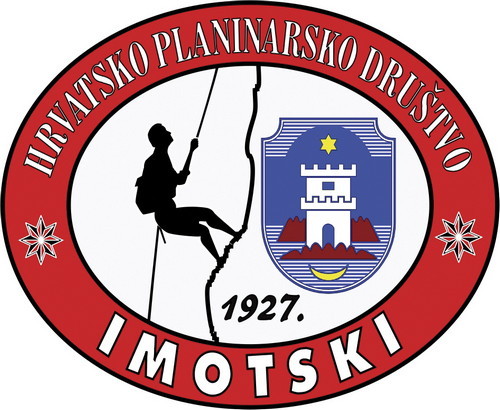 HPD „Imotski”
Redovna godišnja skupština
15. prosinca 2023. POU Imotski
DNEVNI RED
Izvješće o radu Društva 
u 2023. godini
HPD „Imotski” trenutno broji 189 članova
HPD „Imotski”ove godine slavi 40 godina kontinuiranog djelovanja
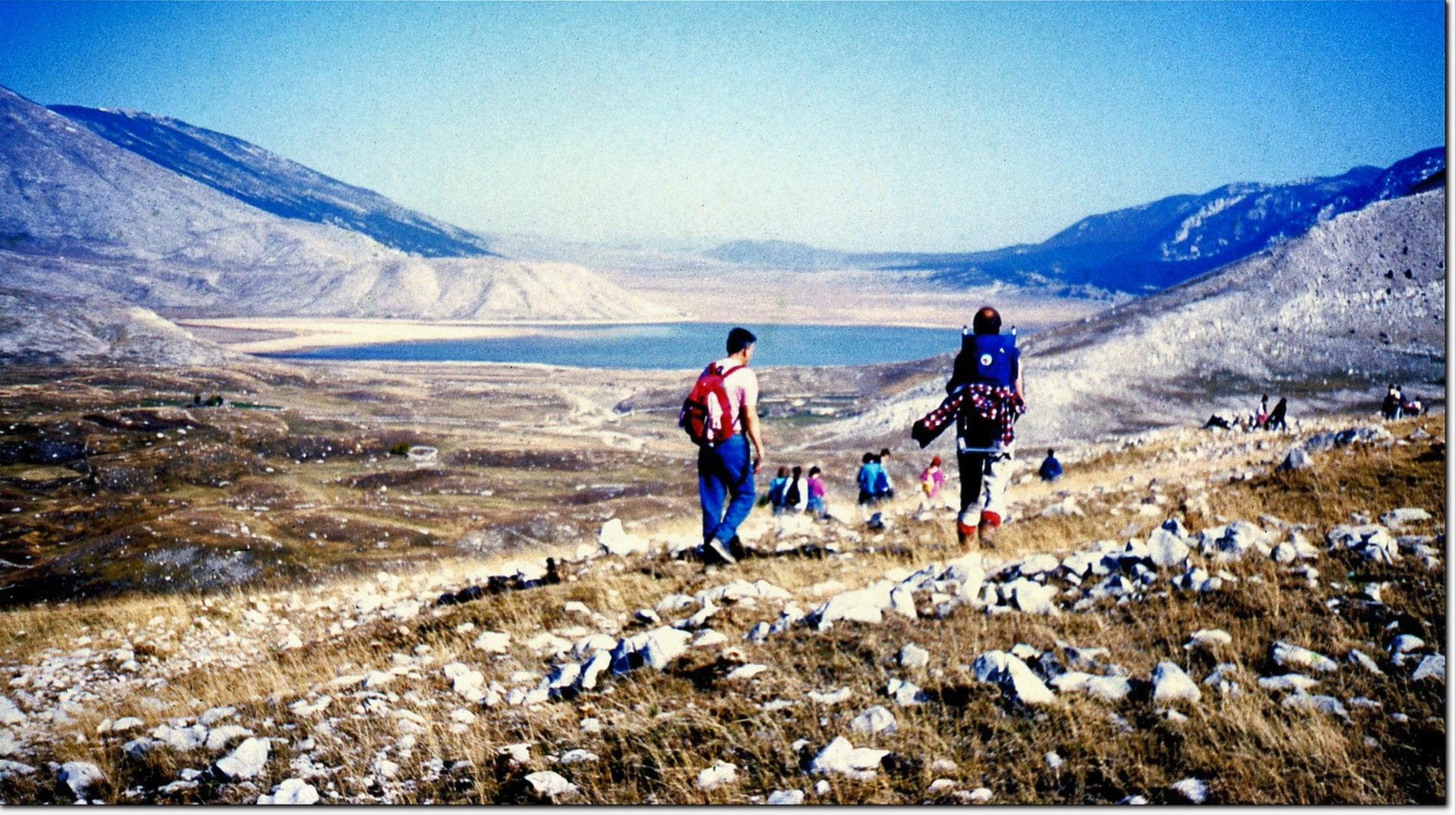 Naši članovi su se penjali diljem Hrvatske, BiH, Crne Gore, Slovenije…Brojimo i 5 alpskih uspona sa zastavom HPD-a „Imotski” 
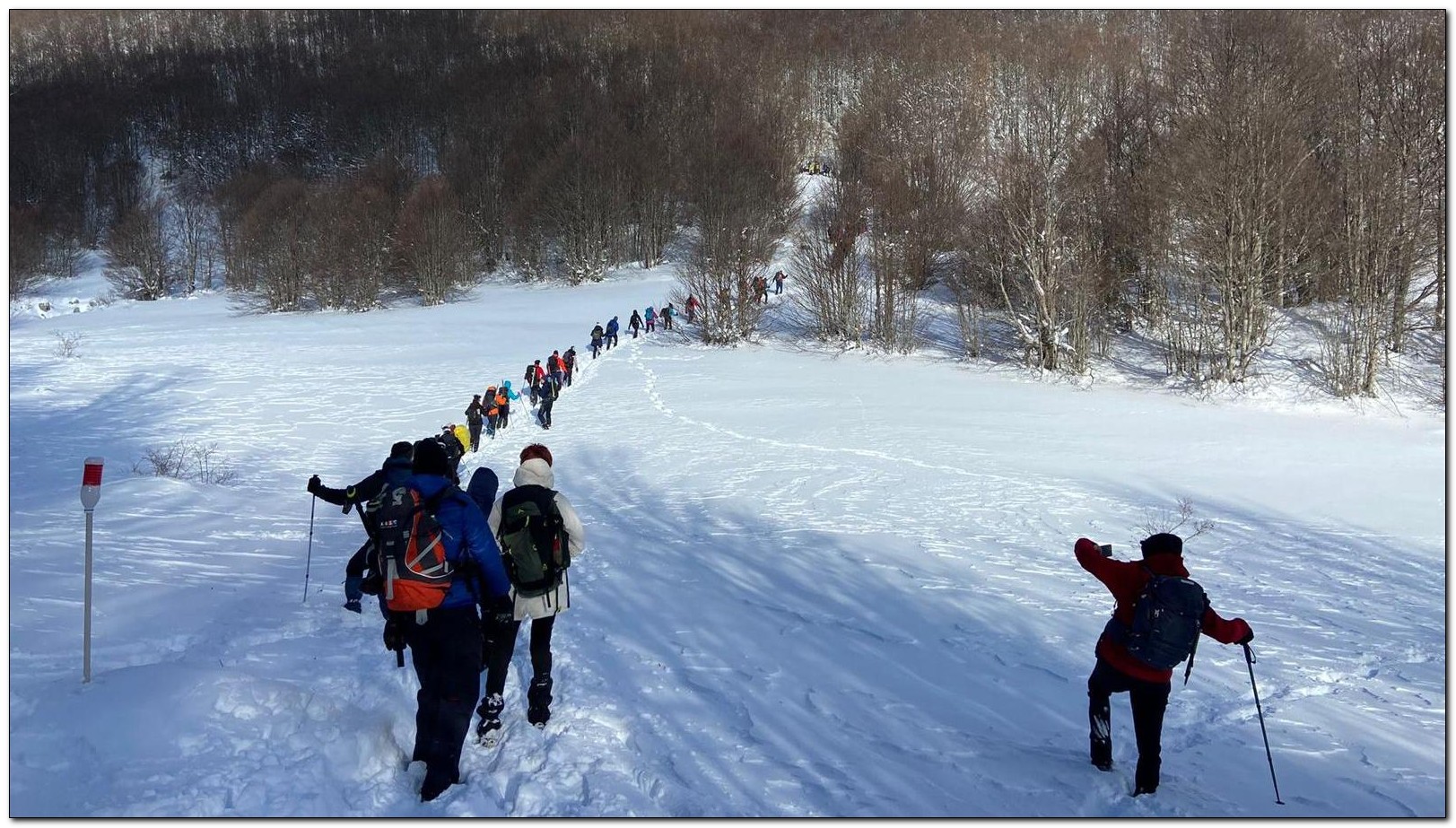 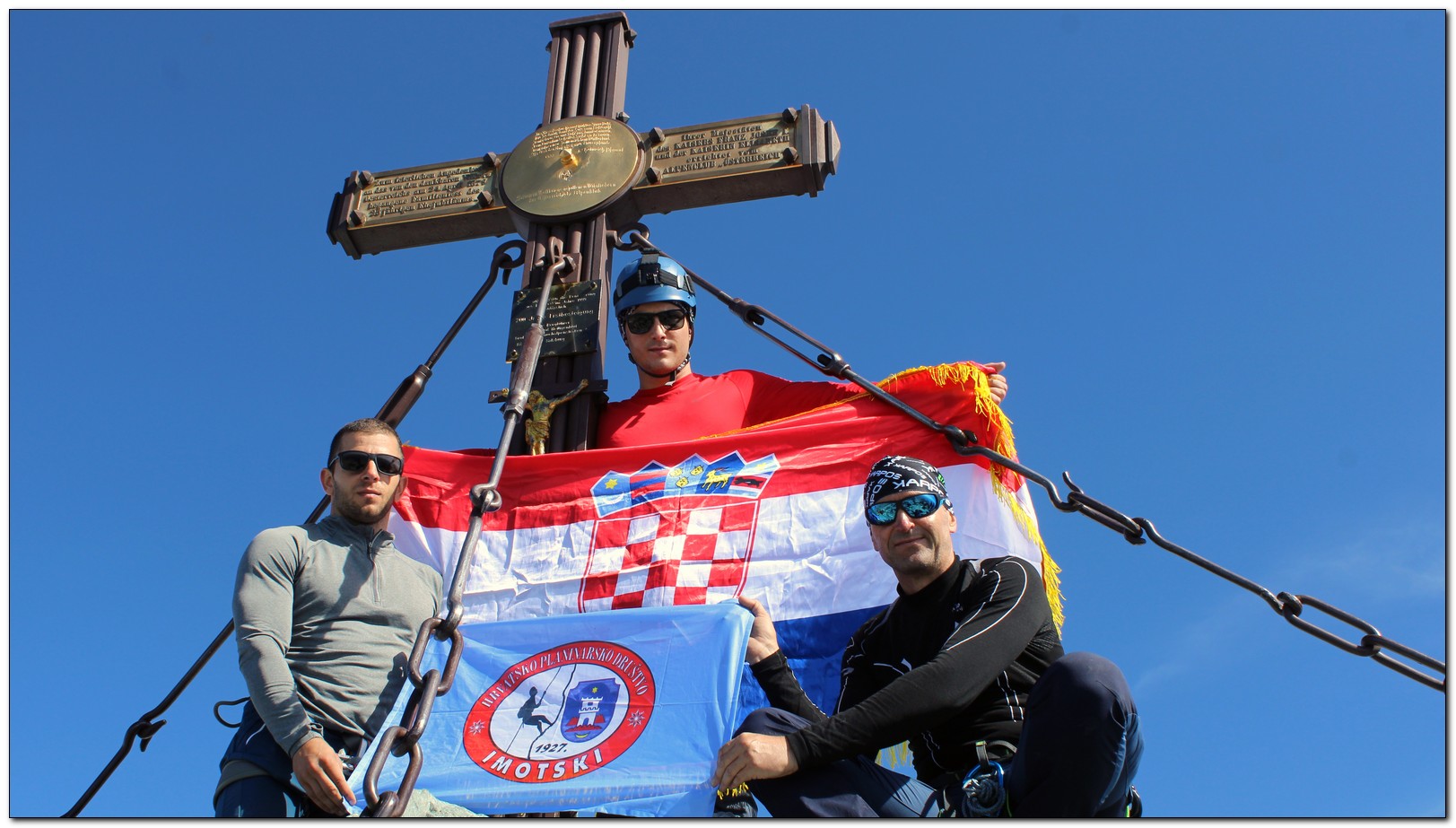 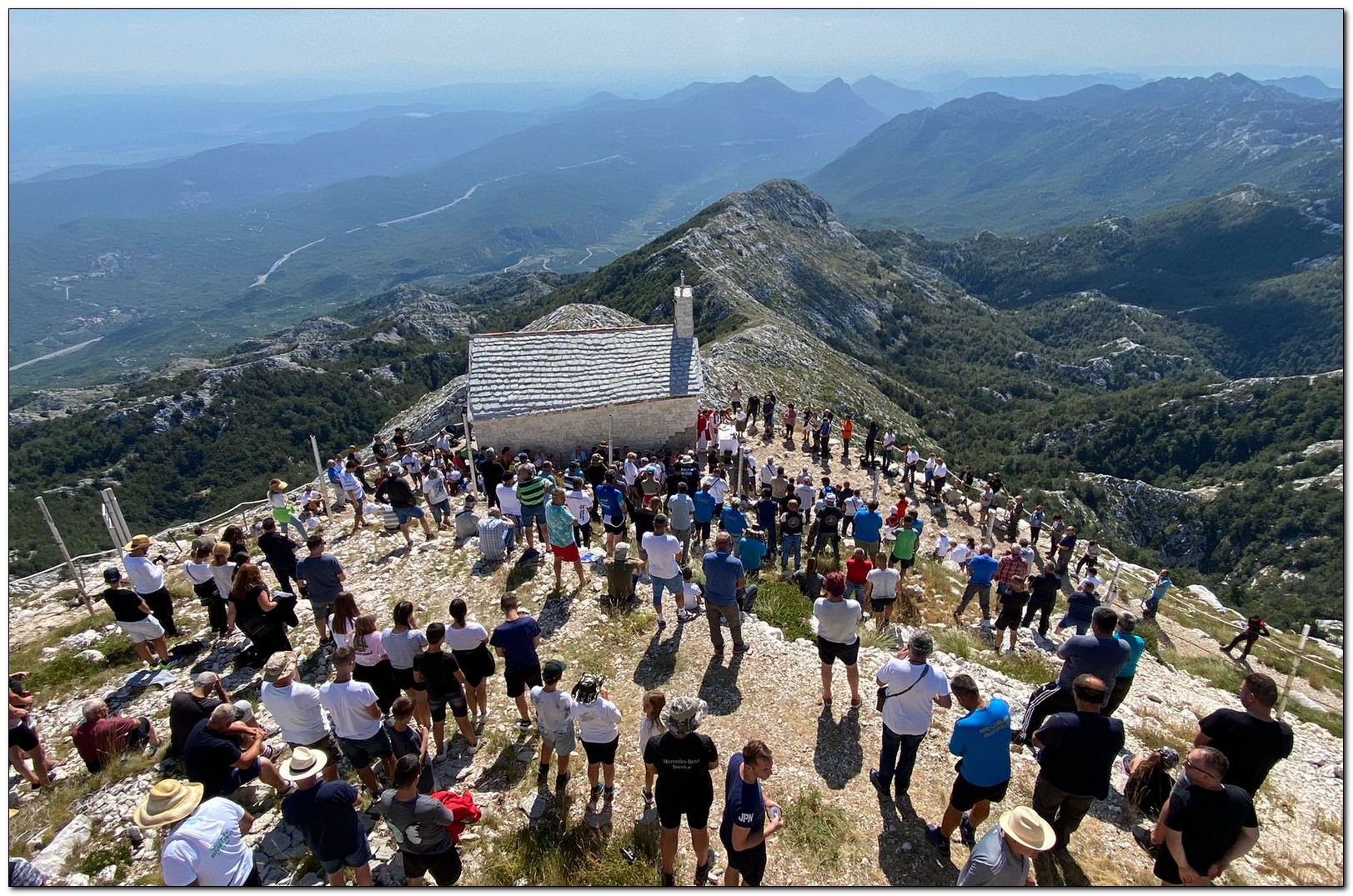 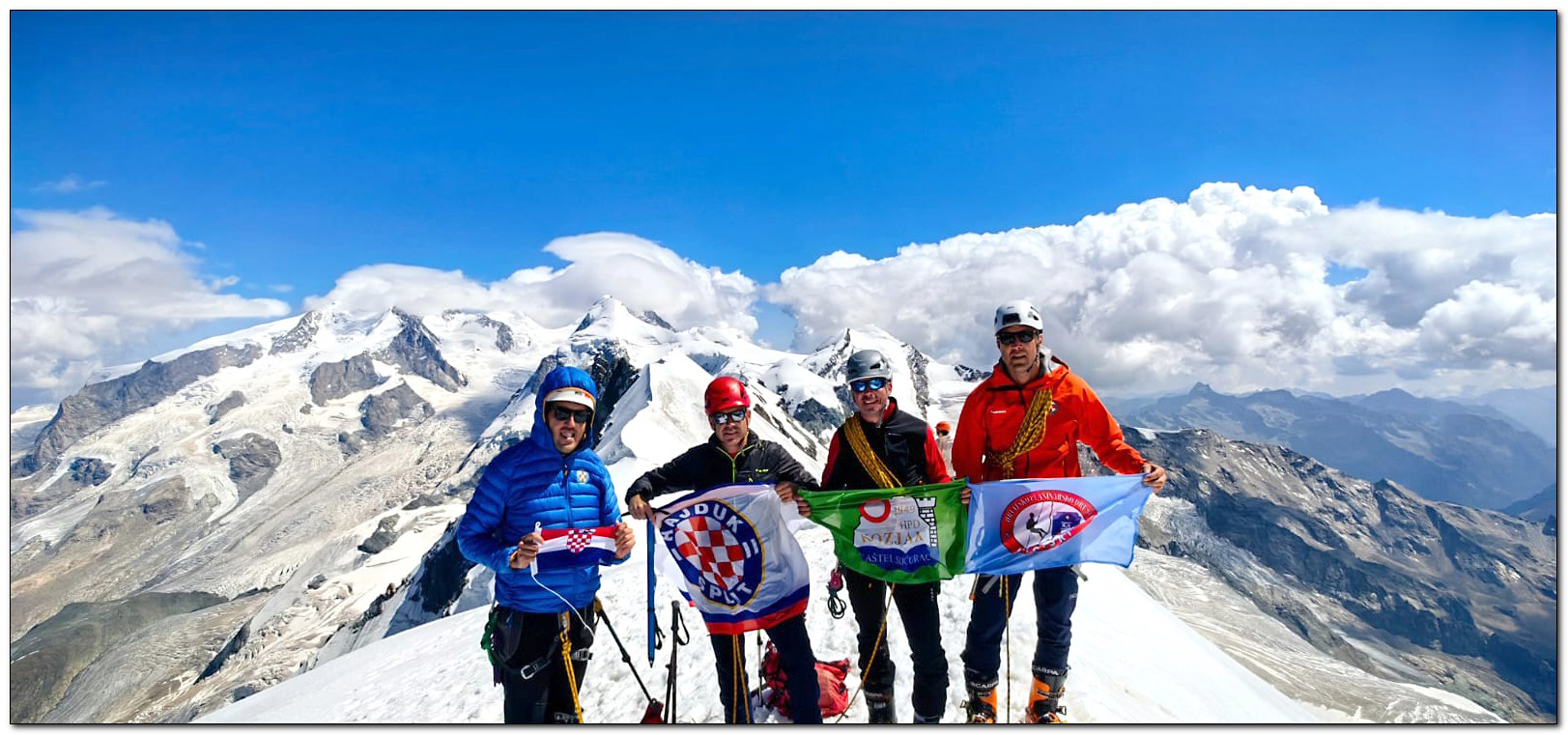 U protekloj godini članovi HPD-a „Imotski” sudjelovali su na raznim tečajevima.Rezultat:3 nova vodiča A standarda (Anamarija Eljuga, Ante Buljan i Jozo Šimić)2 vodiča pripravnika (Marija Tonković i Mateo Maras)2 markacista (Marija Ćapin Tonković i Jozo Šimić)
MARKACISTIČKA SEKCIJA HPD-a „Imotski”
Društvo je bogatije za još dva nova markacista. Marija Ćapin Tonković preuzima ulogu pročelnice sekcije.
Izvrsna suradnja i sponzorstva TZ „Imota”1. Potpisan ugovor za 2023. i 2024. o financiranju i održavanju     Camino staze2. Poučna staza Andrijice Šimića u Runoviću3. Ferata u Ričicama
CAMINO IMOTA
Članovi HPD-a „Imotski sudjelovali su i na ovogodišnjem Caminu kao hodočasnici.

Na proljeće su naši članovi u nekoliko akcija prošli i markirali cijelu Camino stazu.
Poučne table na Lokvičićkim jezerima
Postavljene poučne table na Lokvičićkim jezerima u suradnji s Geoparkom „Biokovo-Imotska jezera” i TZ „Imota”
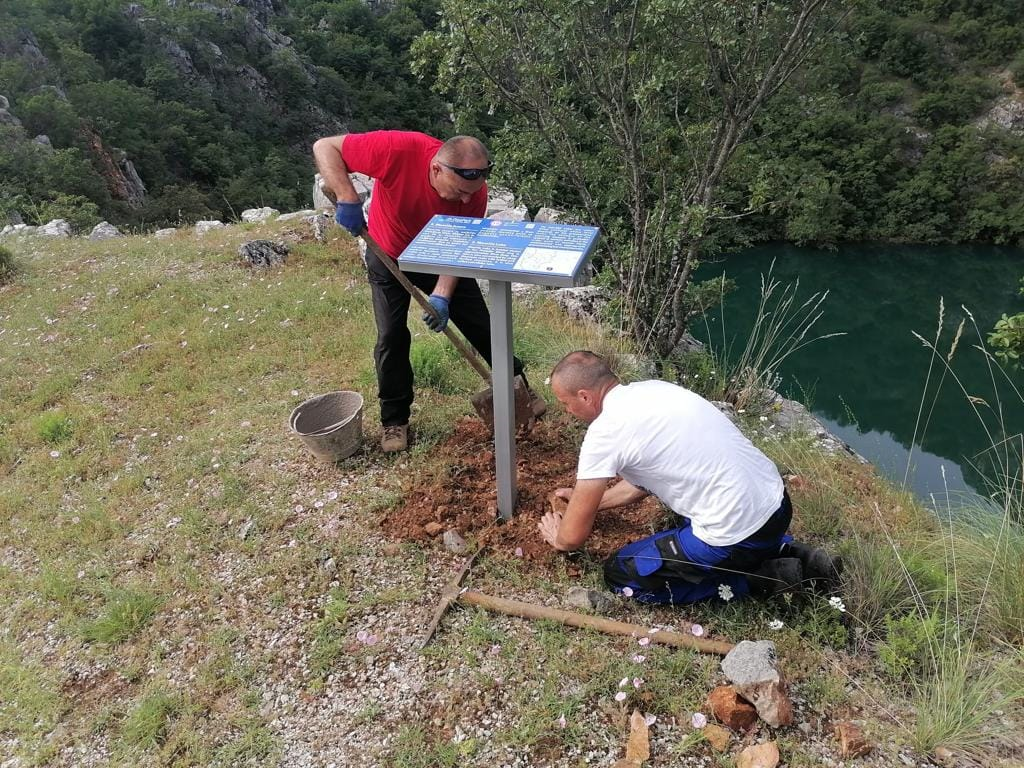 Poučne table o povijesti Šumarije ImotskiSudjelovali smo u izradi poučnih tabli u park šumi „Gaj” i time uspješno ostvarili suradnju s Hrvatskim šumama - Ispostavom Imotski
Dobrovoljna akcija darivanja krvi u prostorijama Crvenog križa
BADNJEVICE – USKRSNI PONEDJELJAK
Više od 250 sudionika na izletu kroz kanjon Badnjevice.
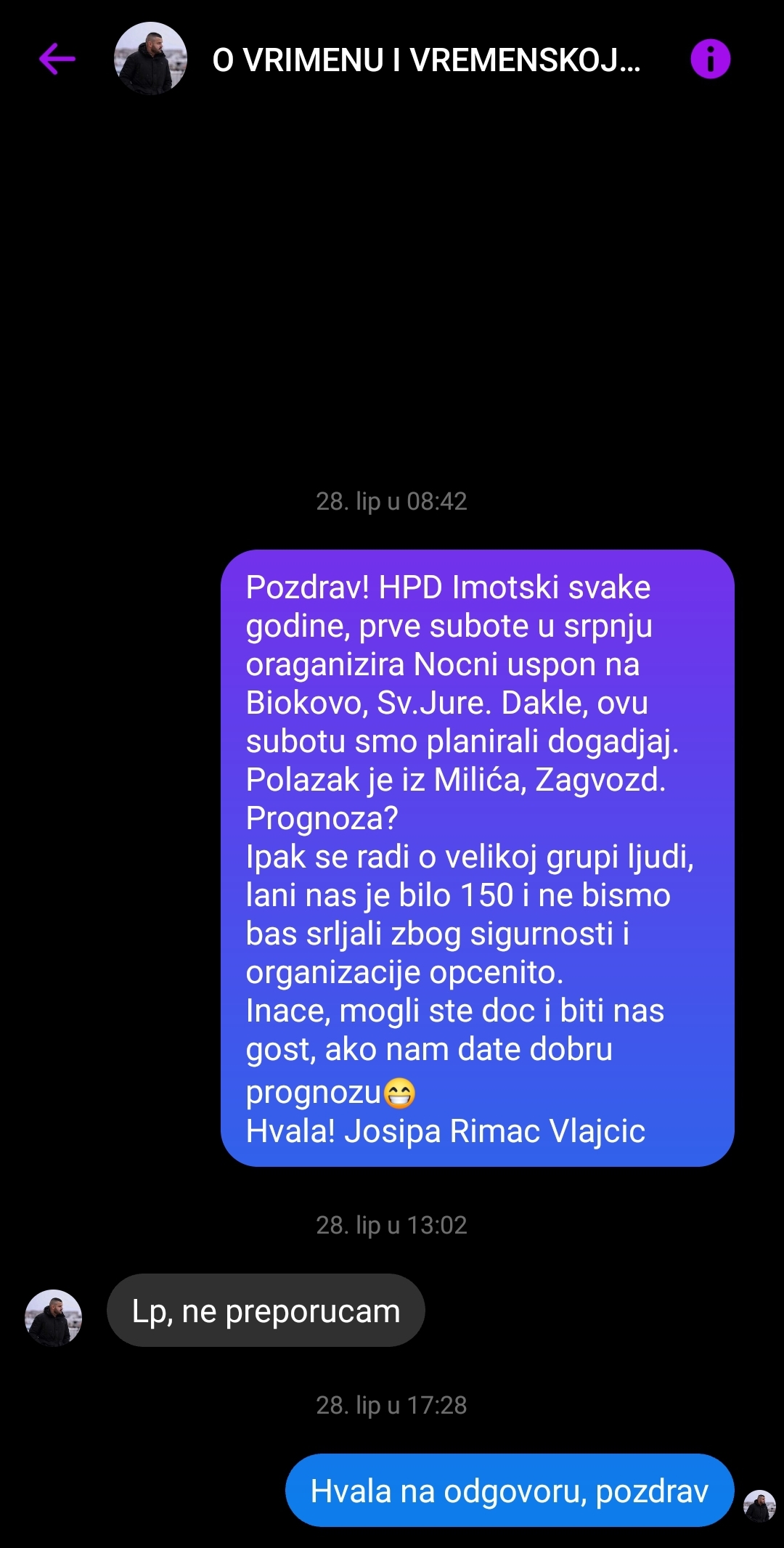 NOĆNI USPON NA SV. JURU - BIOKOVO
Premda smo se pripremali i organizirali za ovaj izlet i zaprimili veliki broj prijava (preko 200), izlet smo morali odgoditi zbog loših vremenskih uvjeta, najavljene kiše i oluje.
Humanitarna akcija na blagdan Sv. Stipana - KaociU suradnji s Generali osiguranjem i našim članom Ivanom Ikom Ćapinom te Ekonomskom školom Imotski donirali smo novac za tri učenice slabijeg imovinskog stanja u humanitarnoj akciji „Planinarimo srcem”.
Akcija spuštanja vina u Crveno jezero u suradnji s udrugom „Cvit razgovora”
Planinarska sekcija OŠ „Zmijavci” i OŠ „Zagvozd”
Ekološka akcija čišćenja imotskih jezera i rijeke Vrljike u suradnji s JU „More i krš” i TZ „Imota”
I ove godine, u duhu prijateljstva i suradnje,članovi HPD-a „Imotski” volonterski pomogli Triathlon klubu „Imotski” u organizaciji BlueRedGreen Triatlon 2023.
Donacija HPD-u „Prenj 1933.” iz Mostara za planinarsko sklonište na Vršinama u Prenju.
Uspješno završena 12. Opća planinarska škola, 14 novih članova tj. diplomiranih planinara.Voditeljice škole bile su Nera Brekalo i Tamara Odak Brekalo.
Potpora Hrvatskim šumama za protupožarni put od Kaoca do Sv. Jure - Biokovo
Badnjevice – Uskrsni ponedjeljak i Sv. Jure - Noćni uspon u kalendaru akcija HPS-a za 2024.
https://www.hps.hr/info/kalendar-akcija/
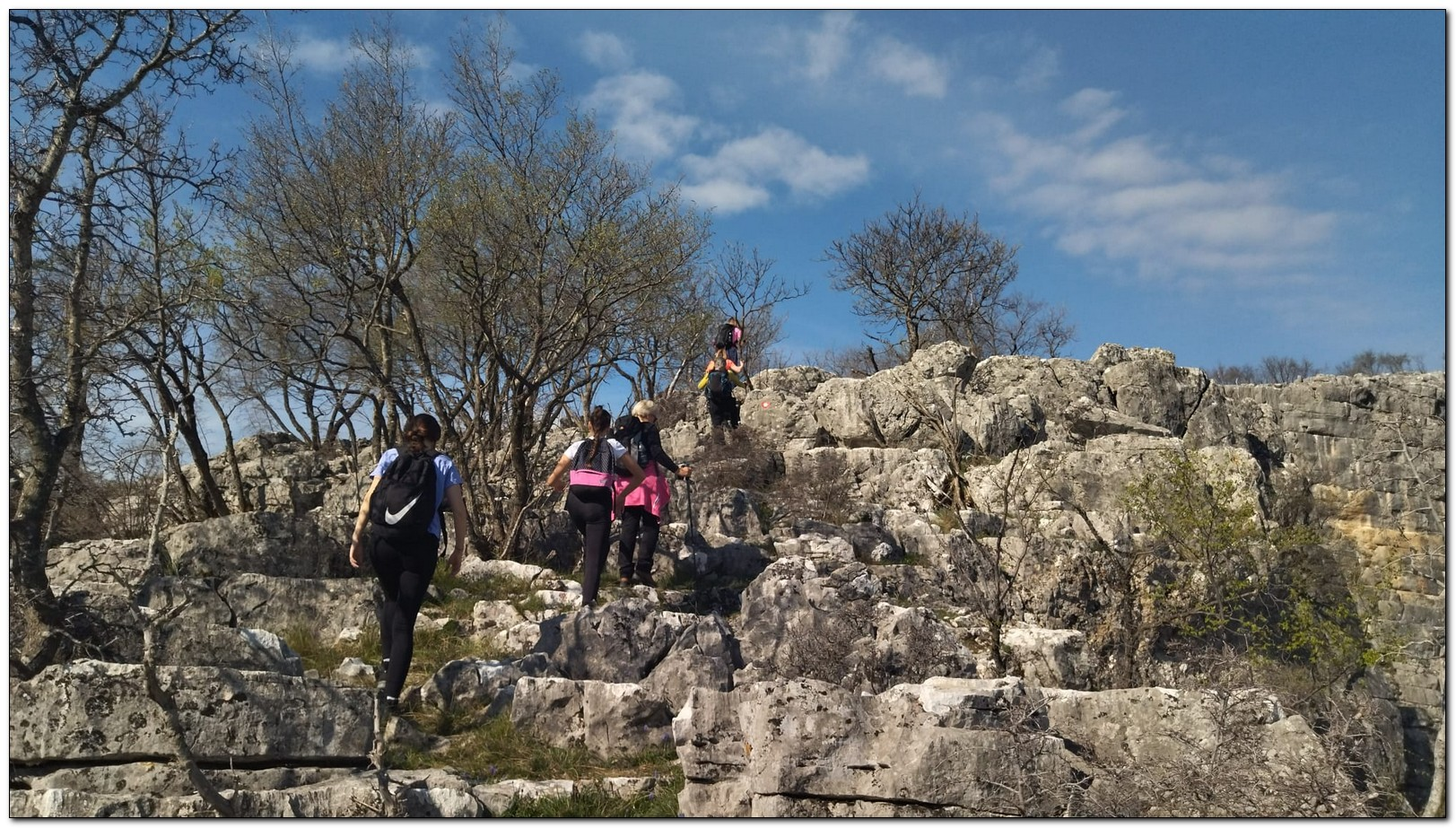 U Registru planinarskih putova HPS-a su i naše dvije staze: Lokvičićka jezera i Badnjevice
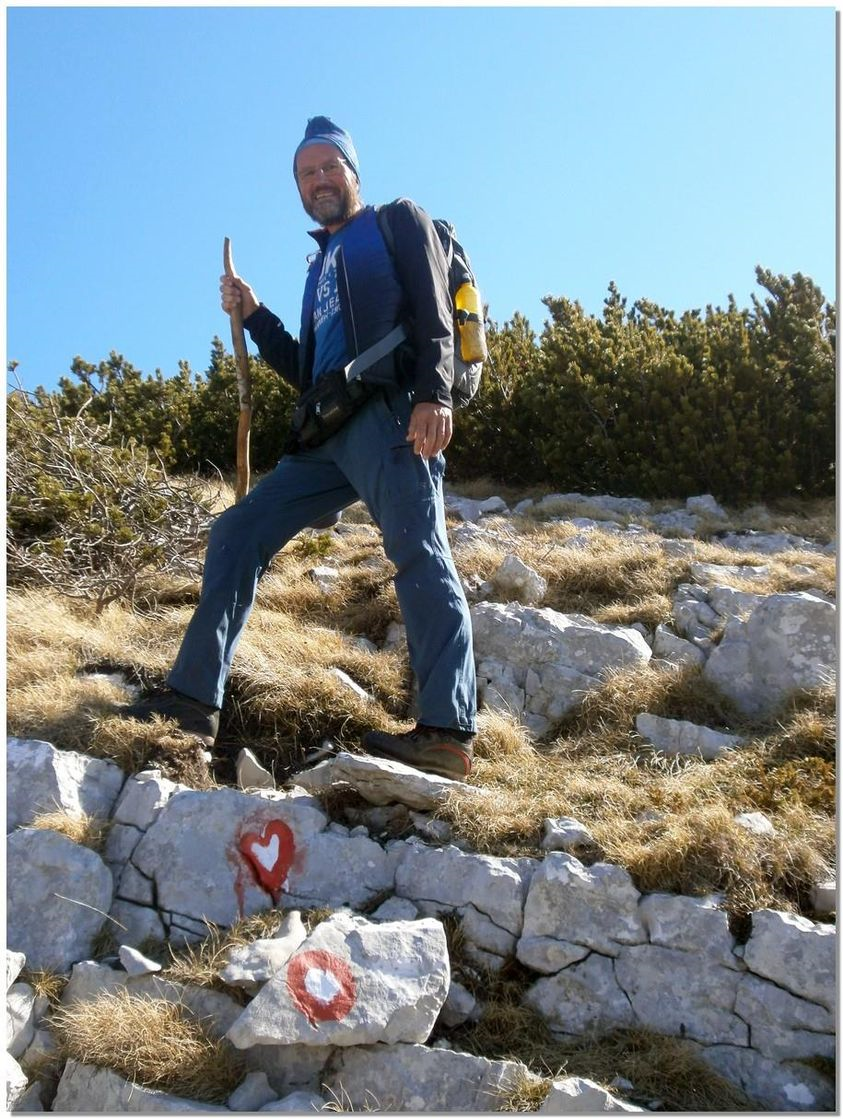 HPD „Imotski” je kandidirao Veljka Ujevića na izborima za tijela HPS-a, odnosno Sud časti HPS-a gdje je izabran za zamjenika člana ovog tijela.
Planinarima i planinarskim udrugama koje su se istaknule radom i doprinosom razvoju planinarstva Hrvatski planinarski savez od 1962. dodjeljuje svoja priznanja. To su brončani, srebrni i zlatni znak te plaketa HPS-a.
Novi Instagram profil HPD-a „Imotski”
https://instagram.com/hpdimotski?igshid=MzMyNGUyNmU2YQ==
https://hpd-imotski.hr
Kandidirali smo se za organizaciju Dana planinara Hrvatske 2027. godine (proslava 100. godišnjice Društva)
Još malo…
Kontakti s različitim institucijama, udrugama, školama i organizacijama -dogovorili različite suradnje 

Desetci članaka, izjava i Tv priloga u medijima vezanih za aktivnosti HPD-a „Imotski”

Planirana je i Božićna humanitarna akcija, 26. prosinca 2023. na Kaoce - Biokovo
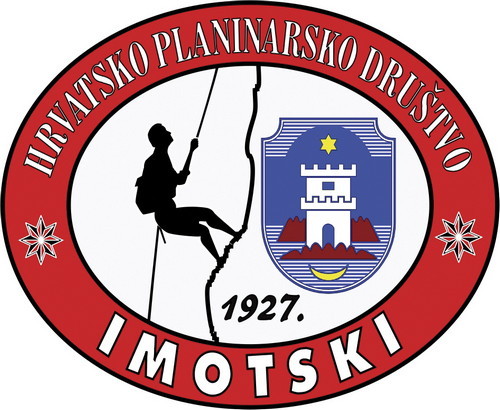 Hvala na pažnji! 